Steinberg RS, Dicken W, Cutchins A
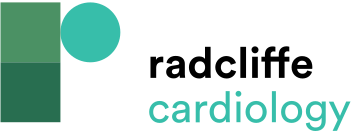 Postural Orthostatic Tachycardia Syndrome Subtypes and Associated Disorders
Citation: US Cardiology Review 2023;17:e13.
https://doi.org/10.15420/usc.2022.35
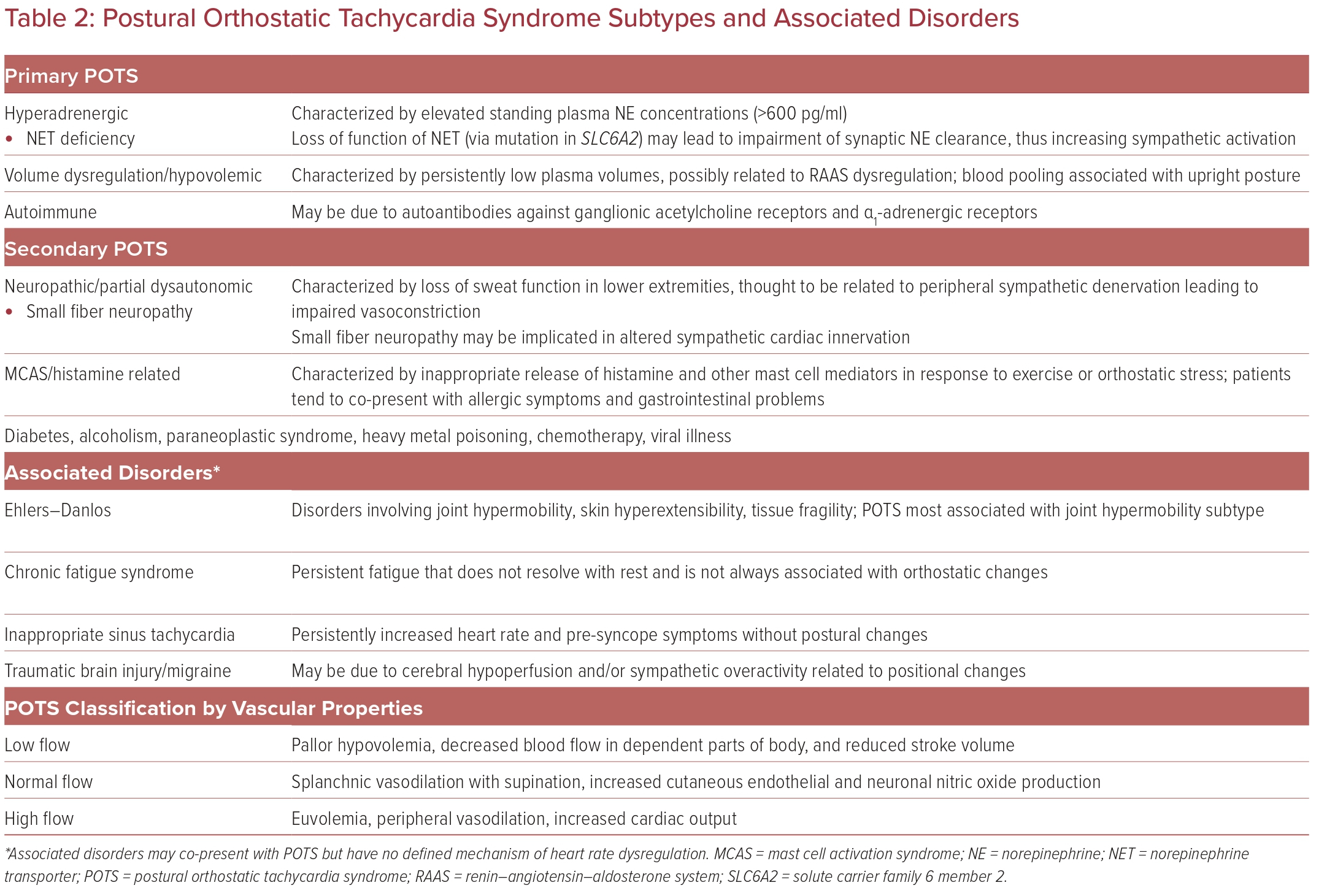